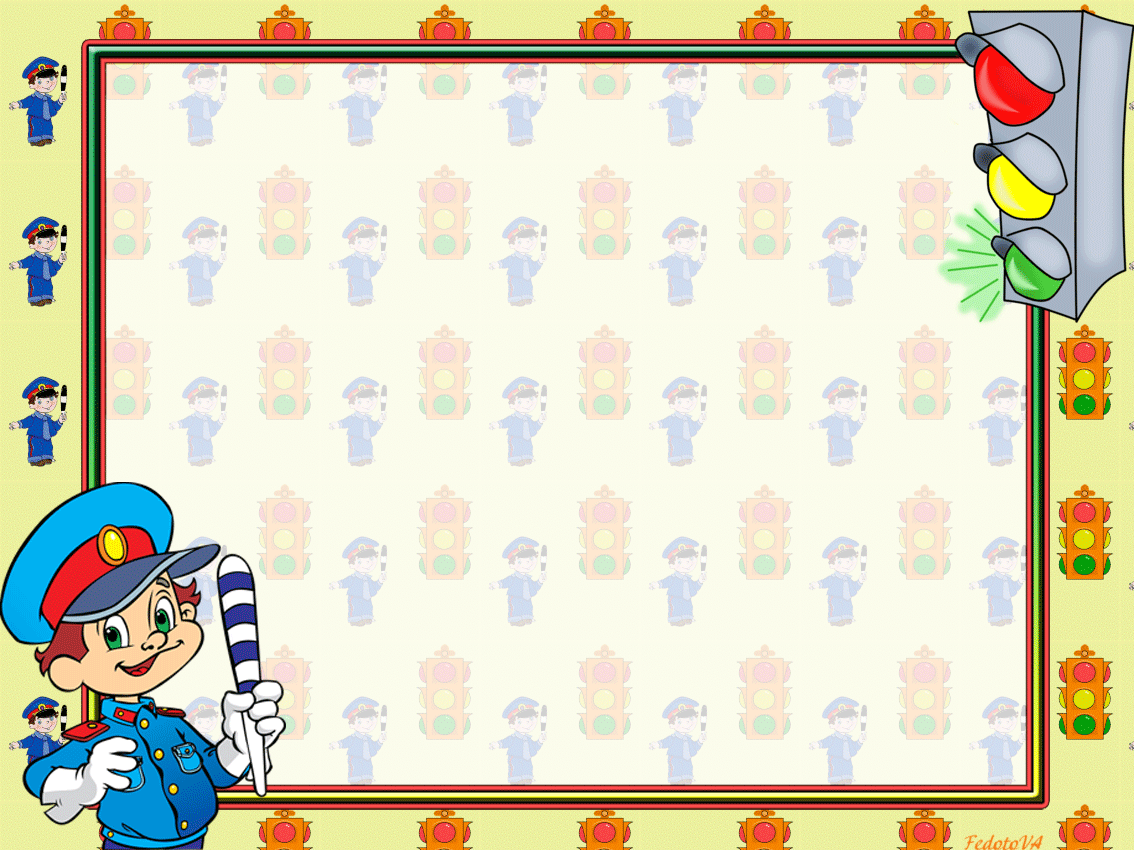 МАДОУ «Детский сад «Полянка» п. Мирный Томского района
Смотр – конкурс 
«Лучший уголок по обучению детей правилам безопасного поведения на дорогах»
Среди дошкольных образовательных учреждений
«Правила дорожные,  всем нам знать положено!»
Подготовили: Пшеничкина Мария Николаевна 
                            Иванова  Яна Владимировна
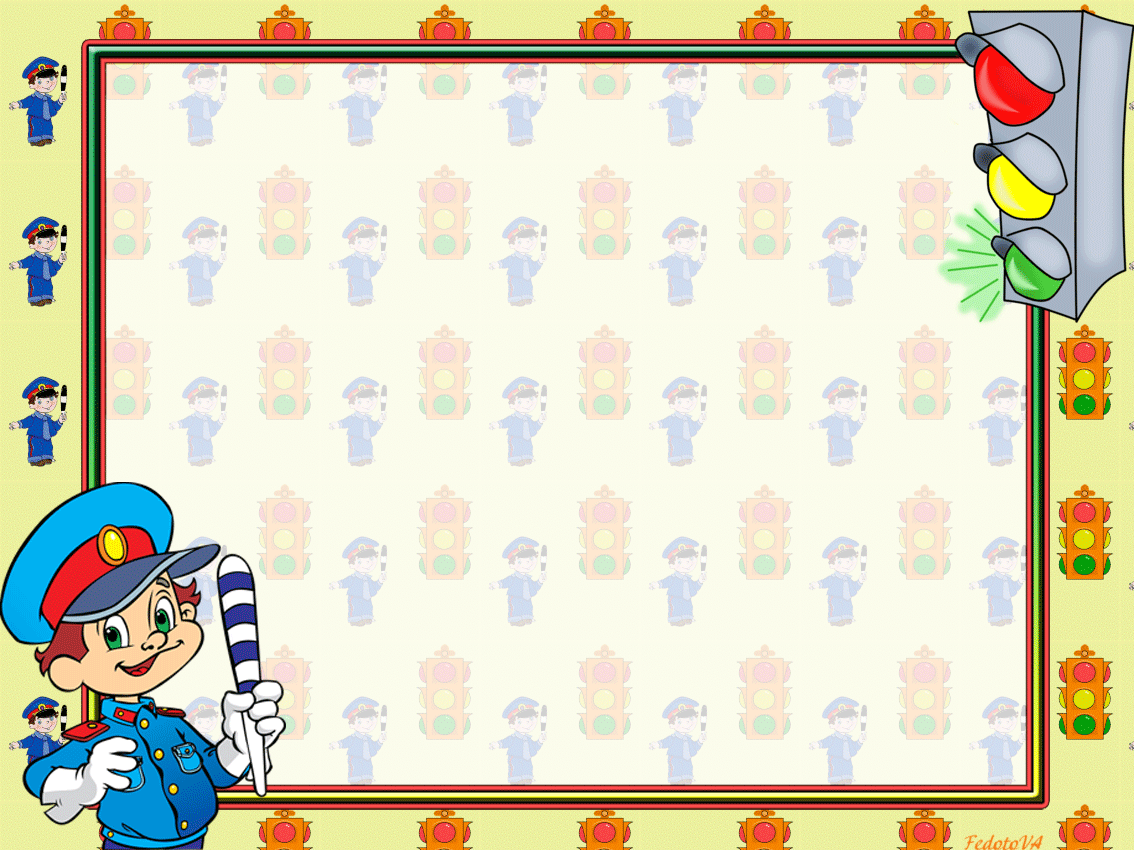 Уголок ПДД
(уголок по обучению детей правилам безопасного поведения на дорогах)
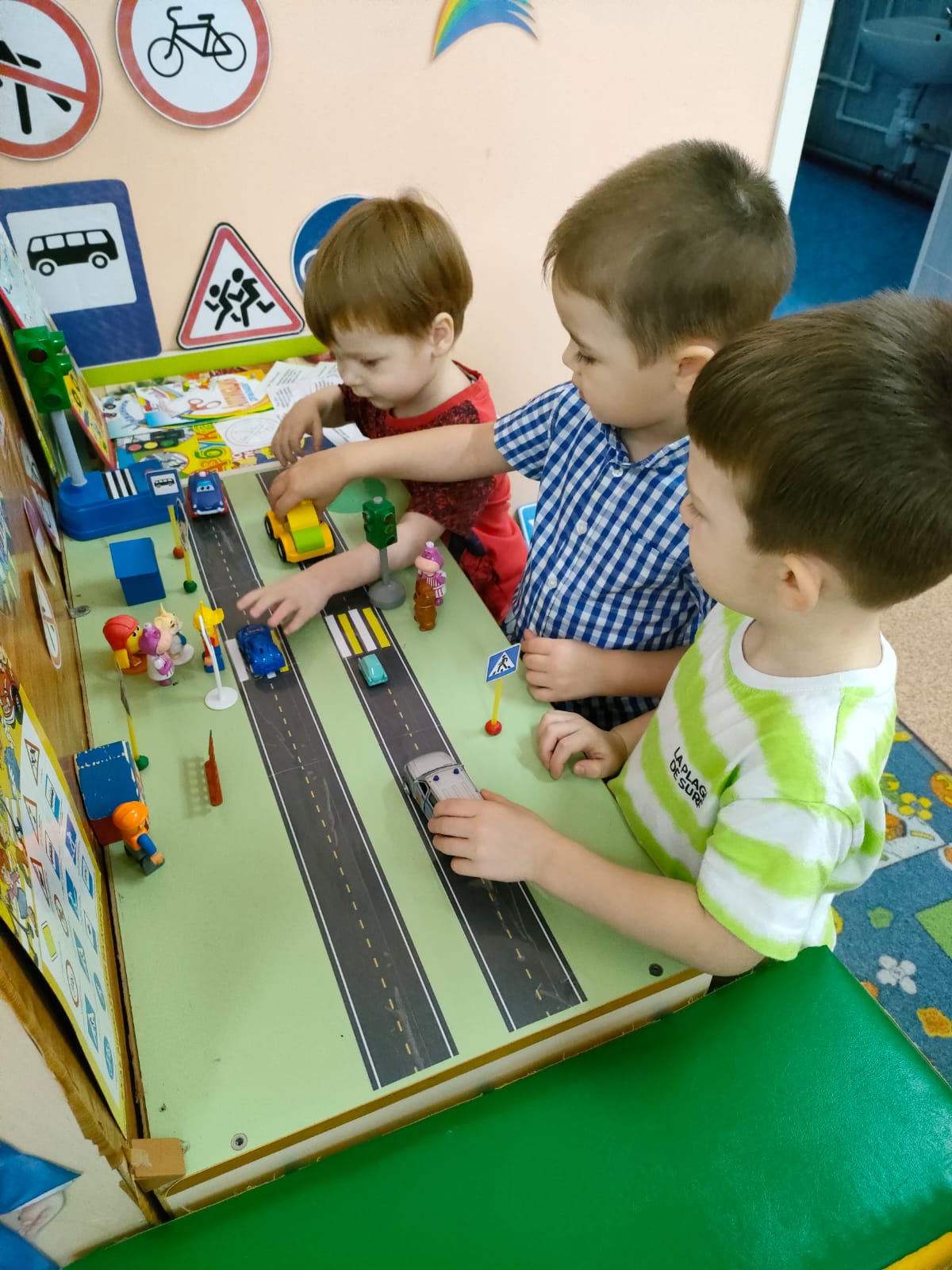 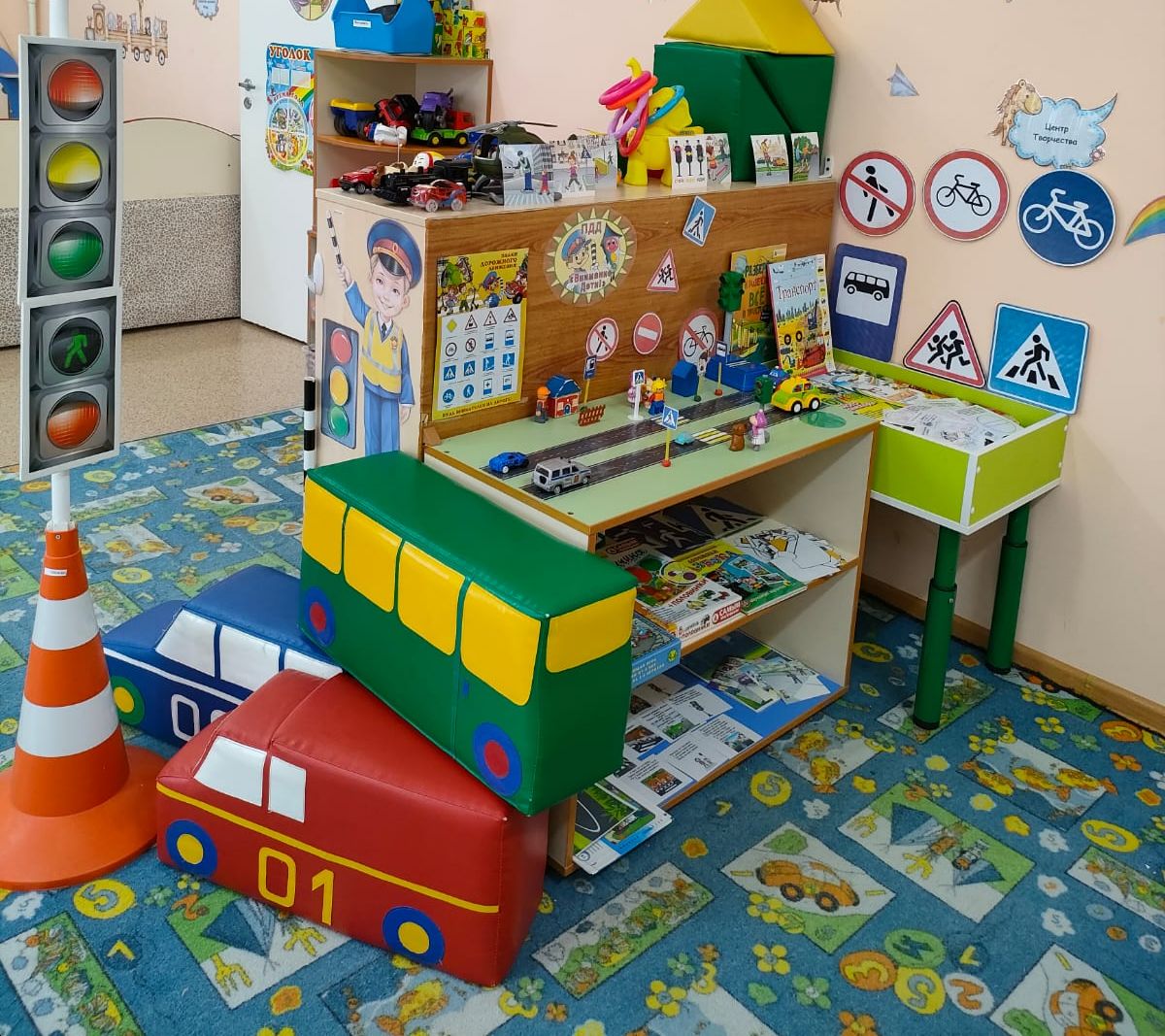 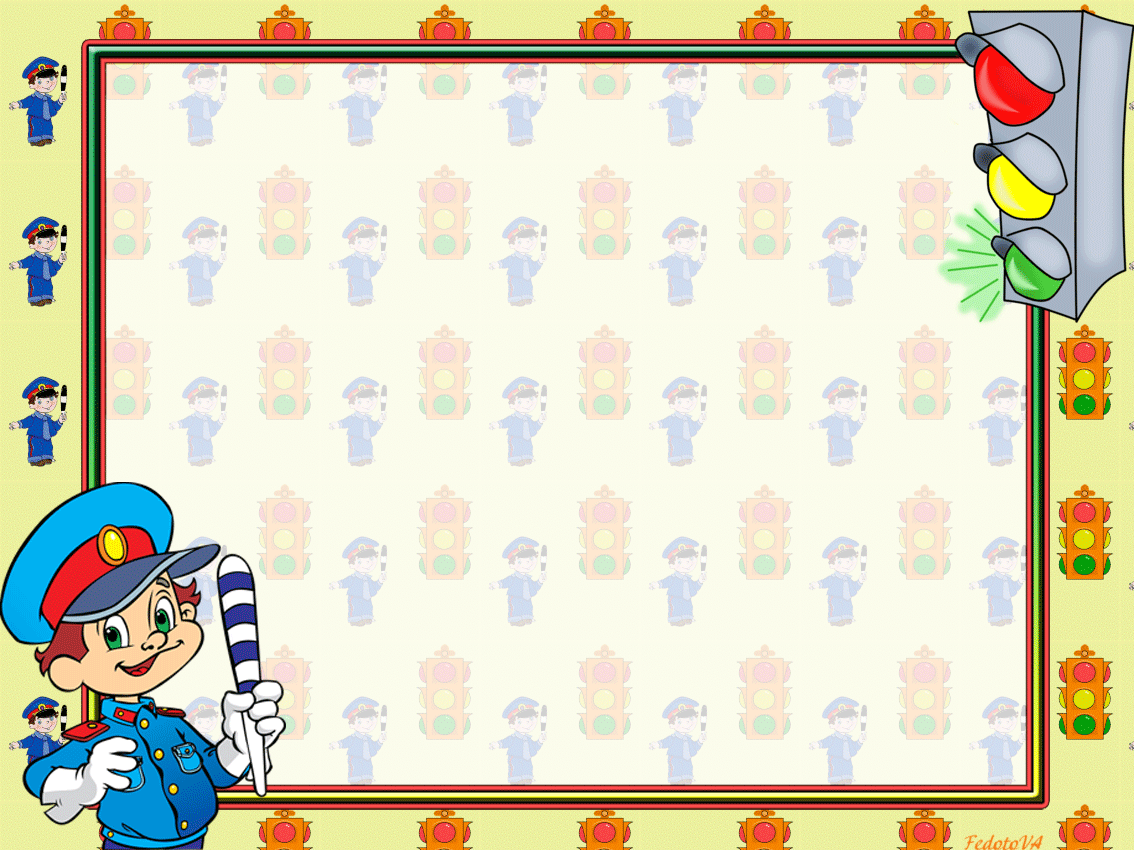 Дидактические игры
Демонстрационный материал
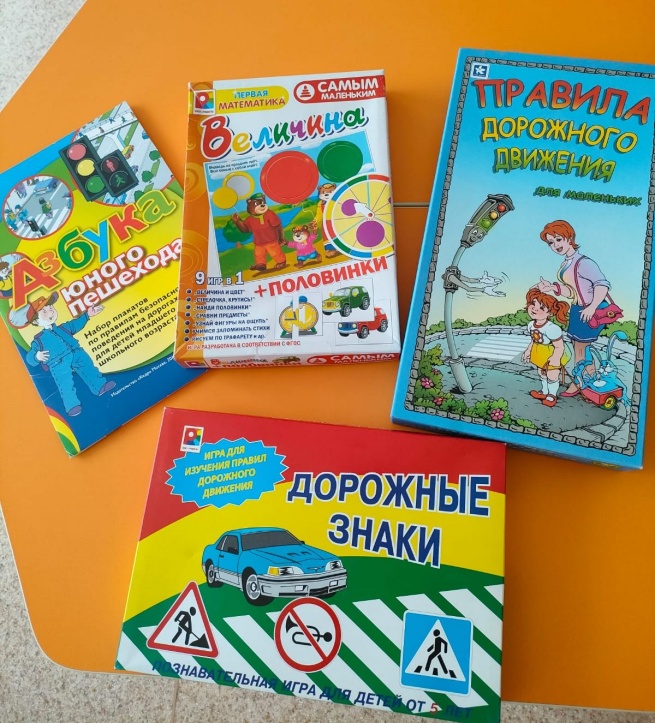 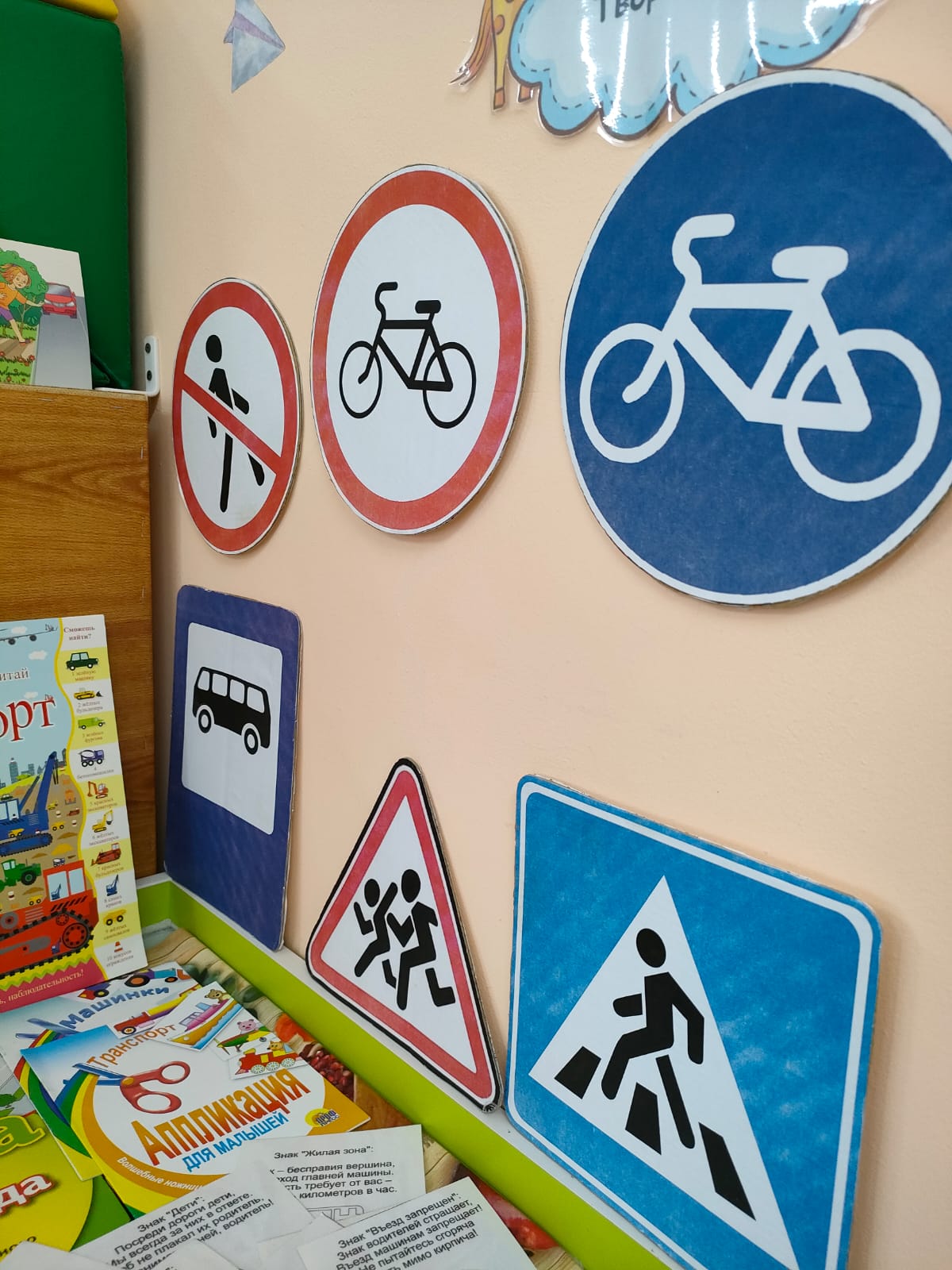 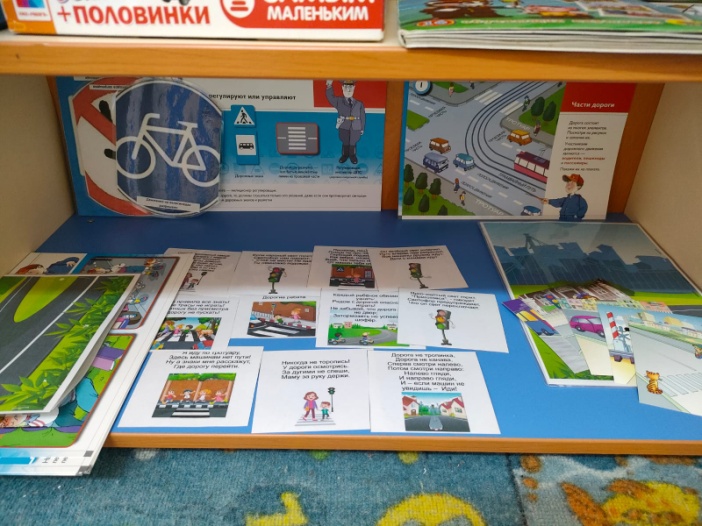 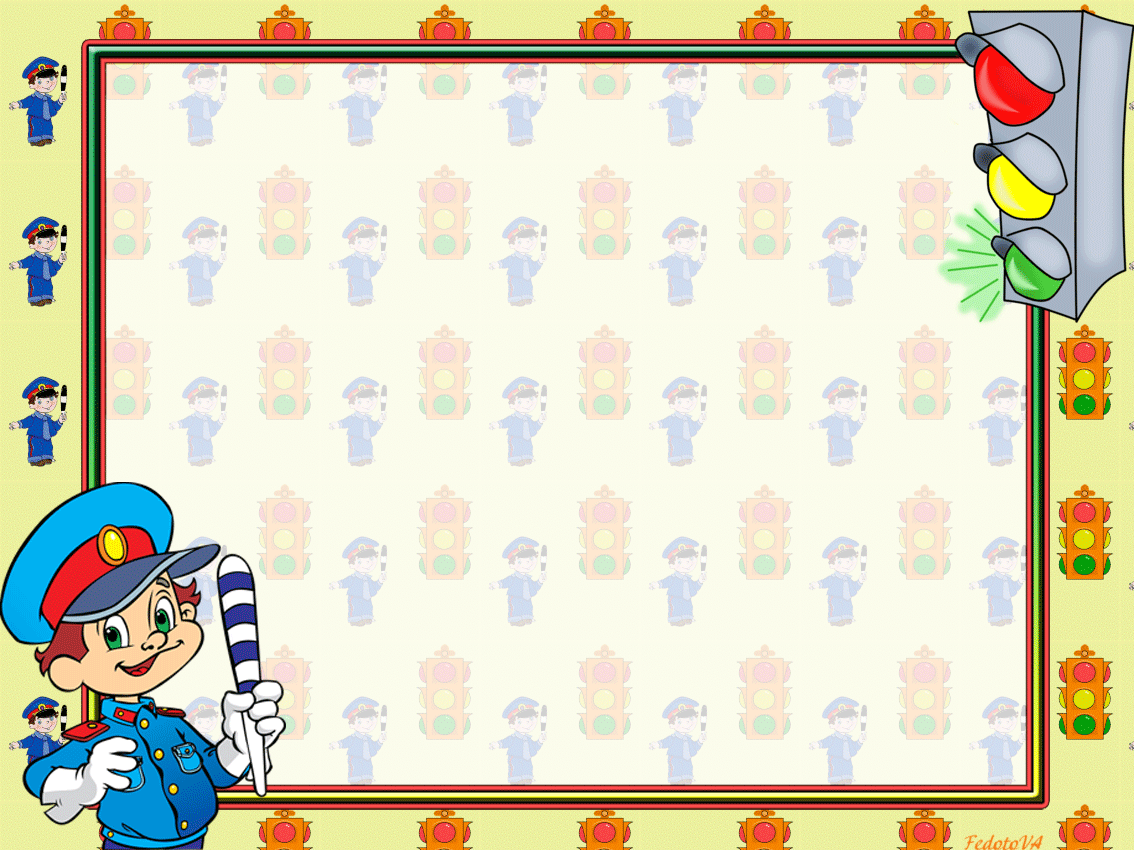 Дидактические игры
«Собери знак» 
Цель: Закрепление знаний детей о дорожных знаках ПДД, развитие логического мышления, внимательности.
«Угадай, какой знак»
Цель: научить детей различат дорожные знаки; закреплять знание о правилах дорожного движения.
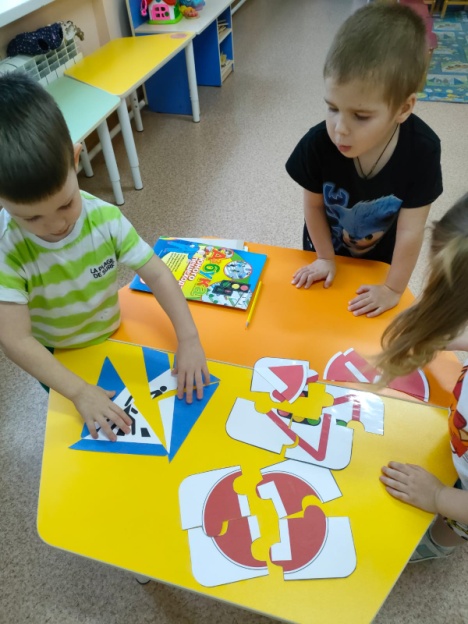 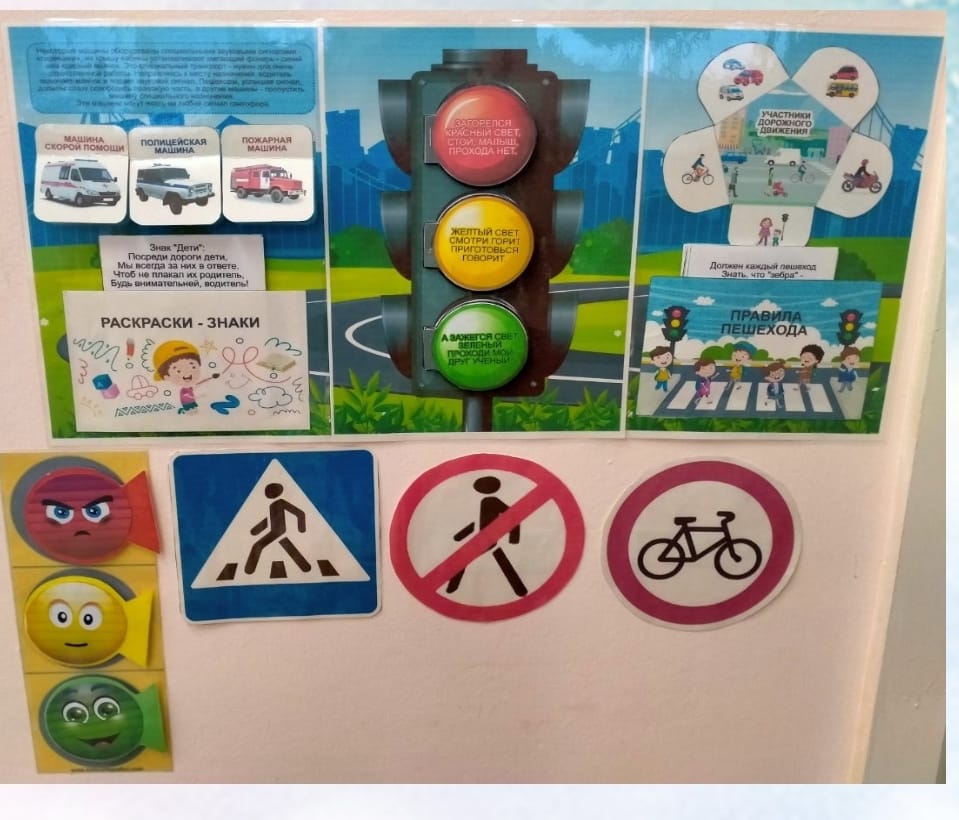 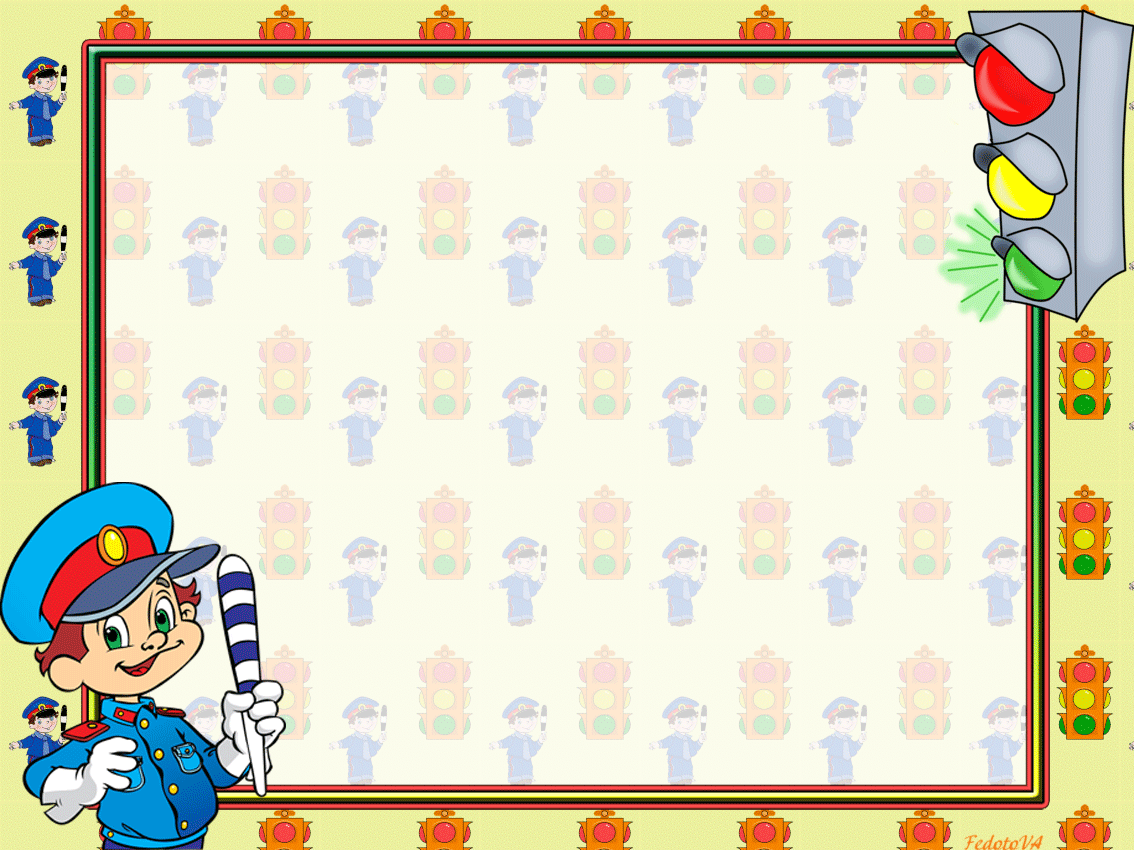 Подвижные игры
«Умные машины»
Цель: формировать представление детей о различных видах транспорта; закреплять знания о сенсорных эталонах цвета.

«Волшебные знаки»
Цель: закреплять знания детей о дорожных знаках, о правилах дорожного движения; развивать внимание, логическое мышление.
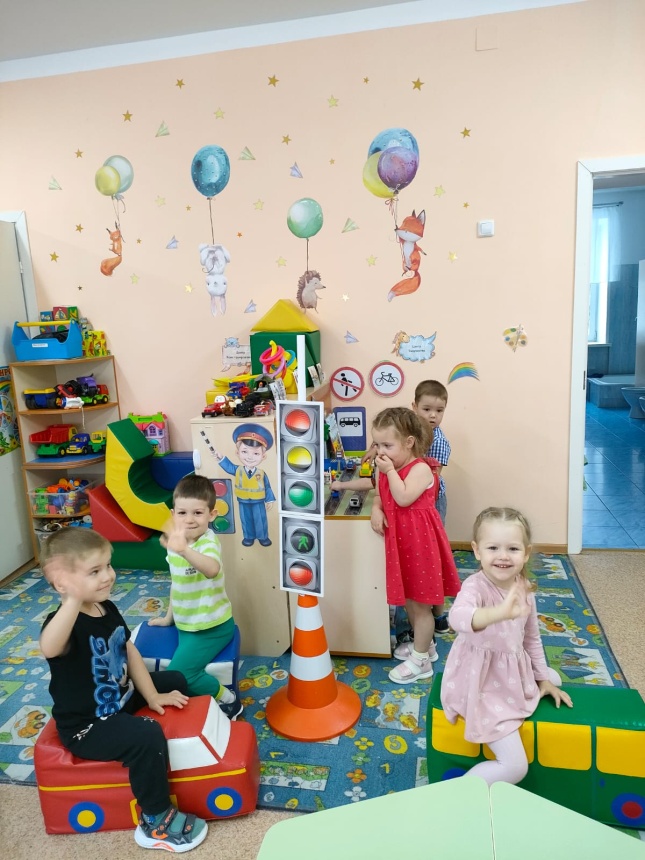 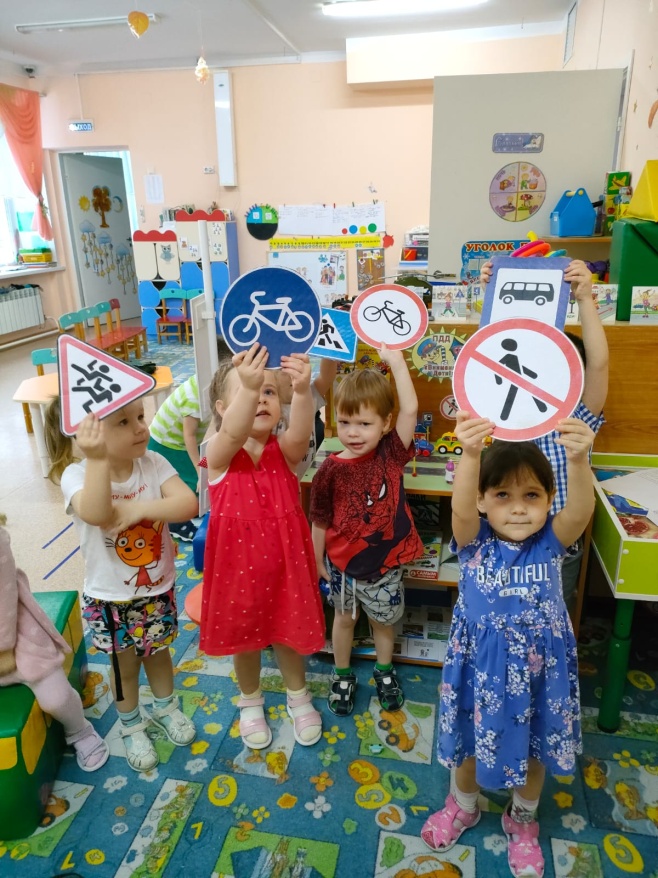 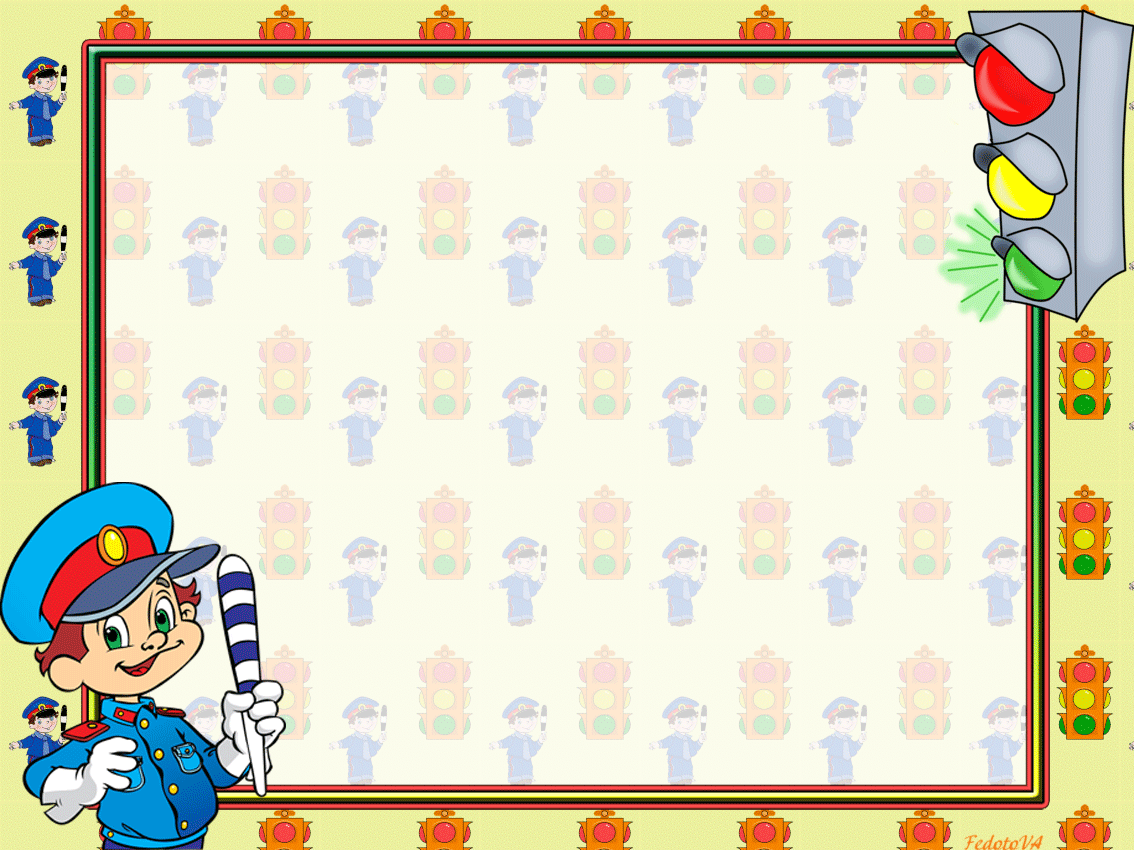 Художественное творчество
Цель: закрепление правил дорожного движения, развитие мелкой моторики
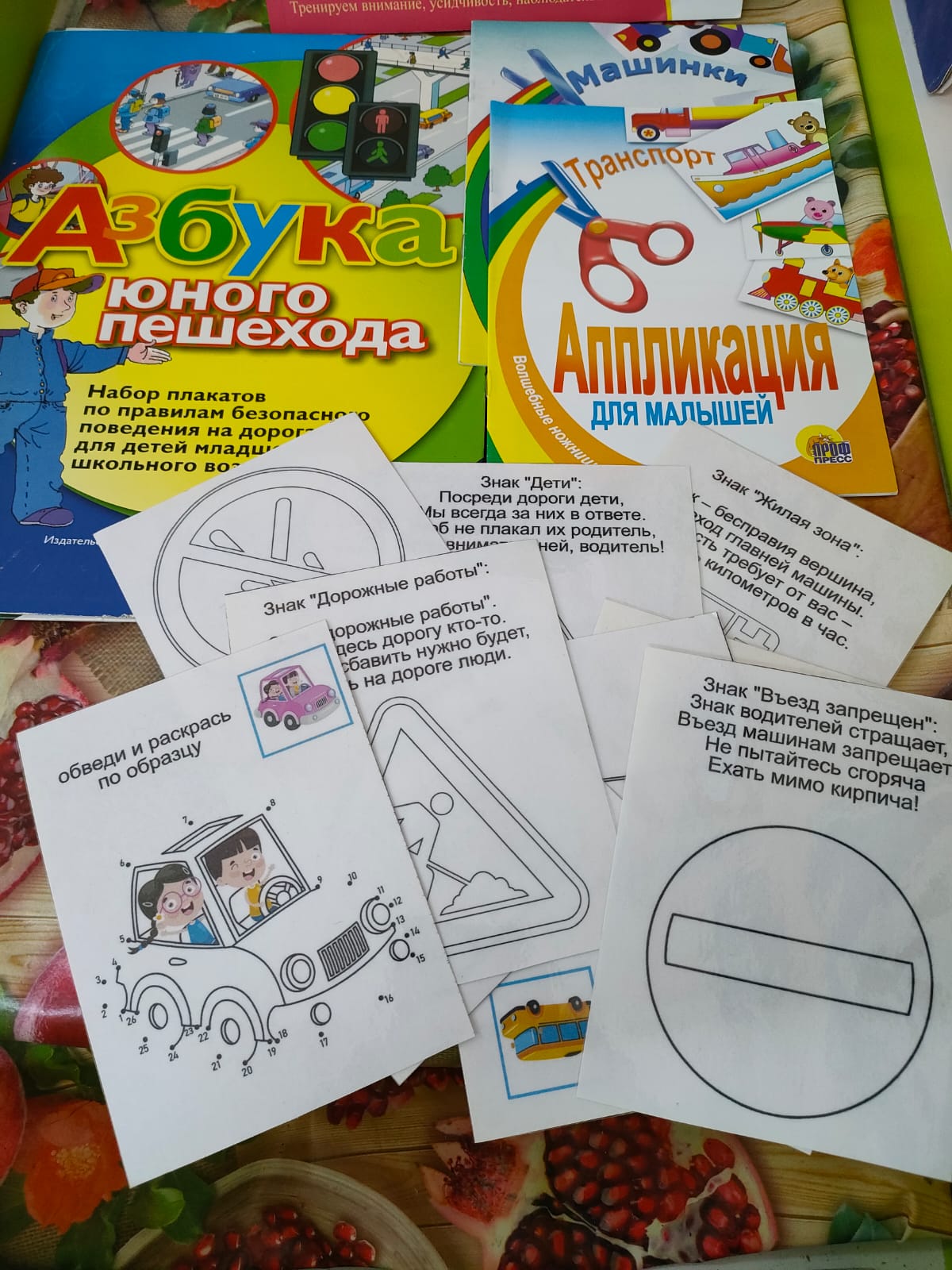 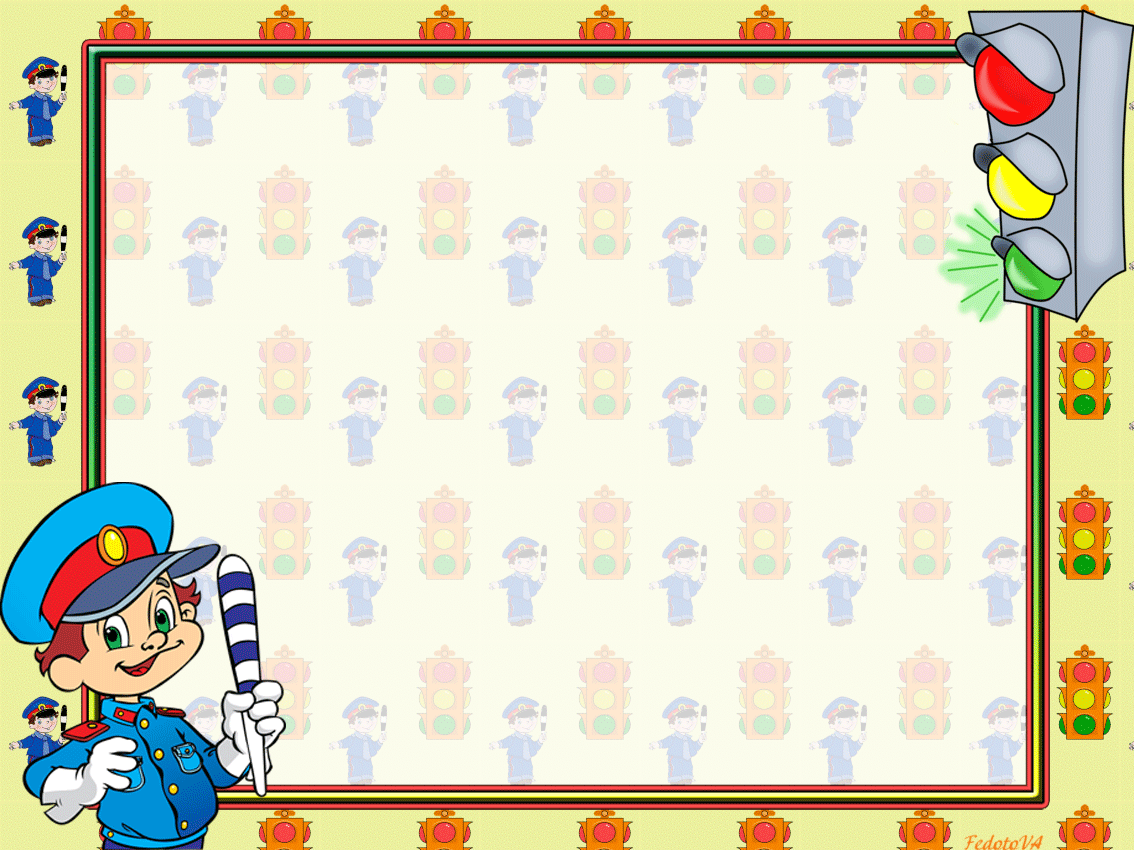 Художественная литература
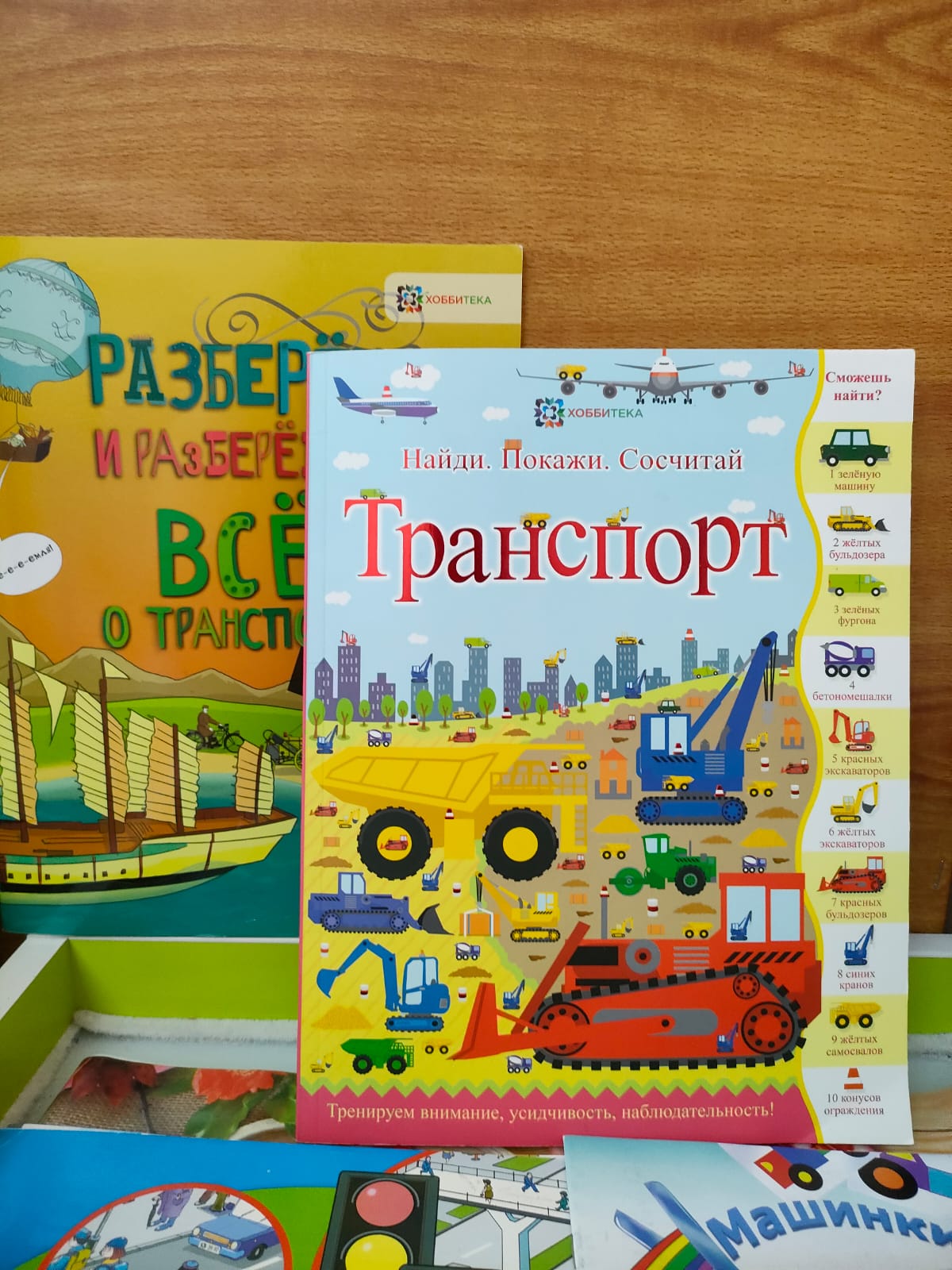 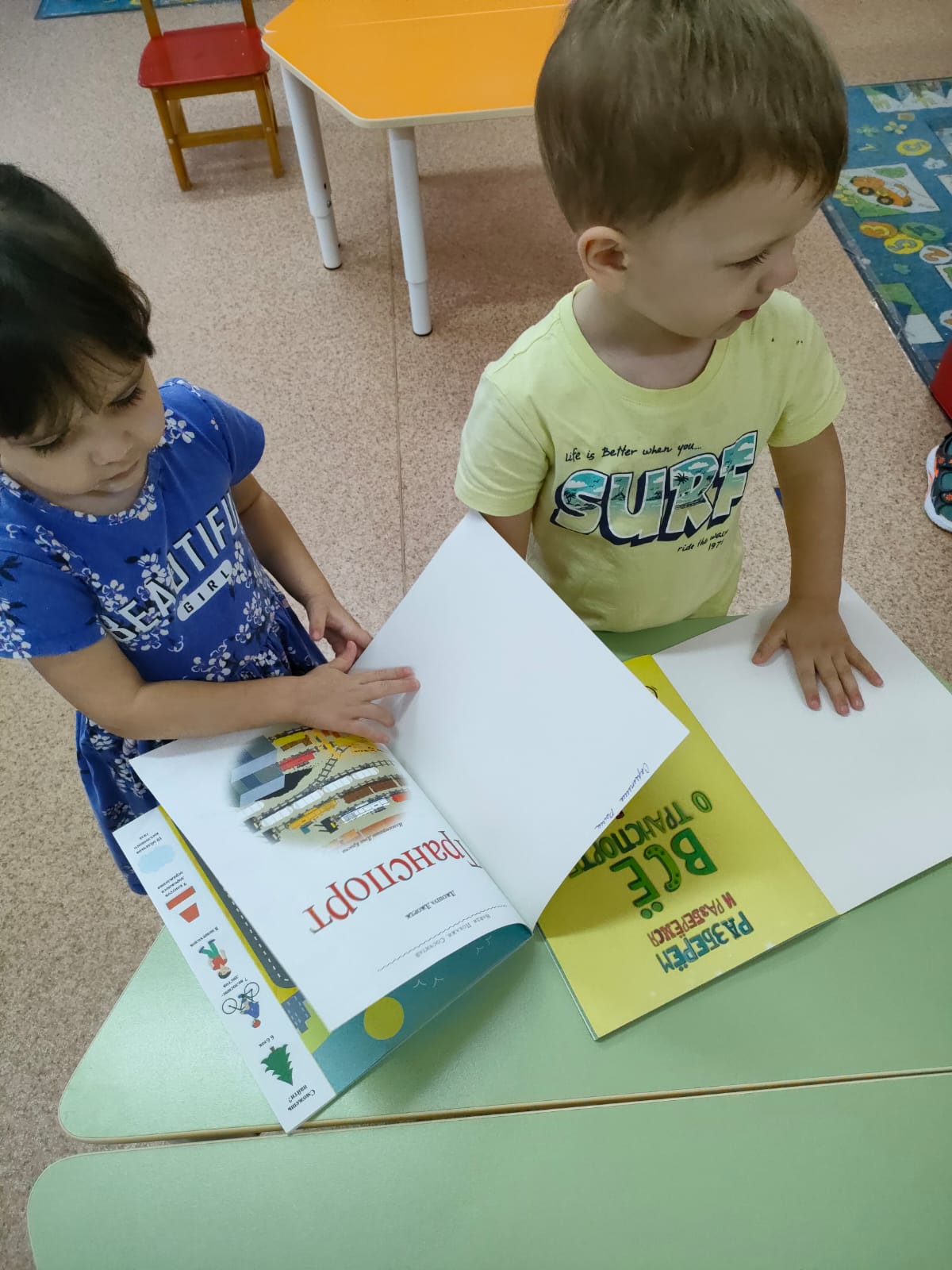 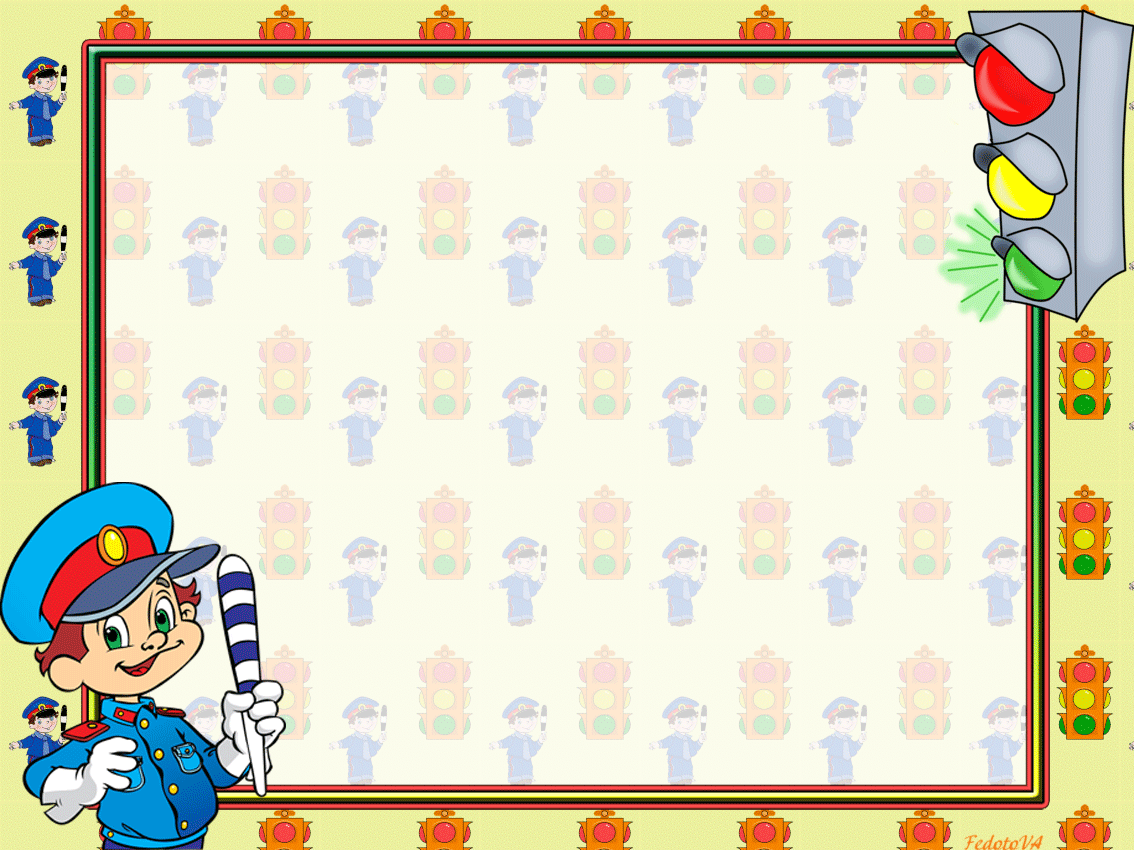 СПАСИБО ЗА ВНИМАНИЕ!